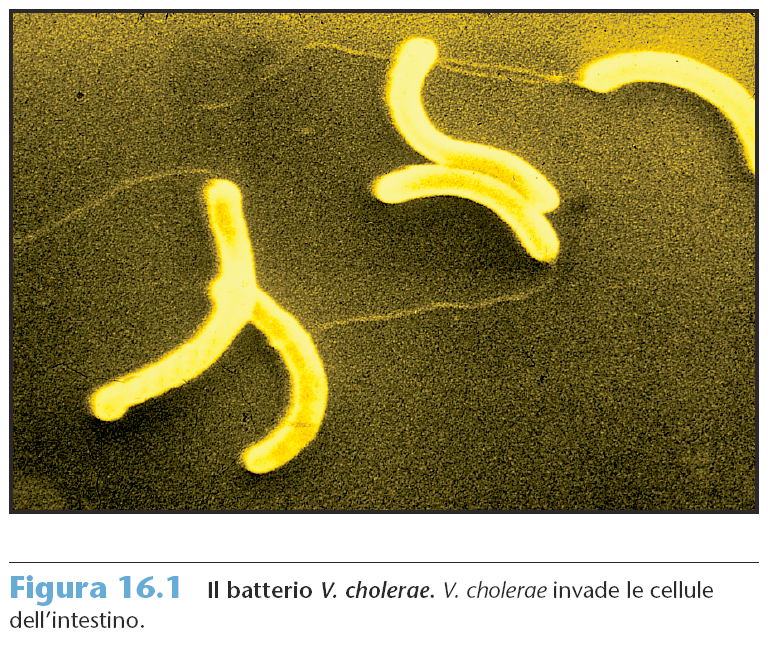 Una panoramica sulla regolazione
genica nei procarioti
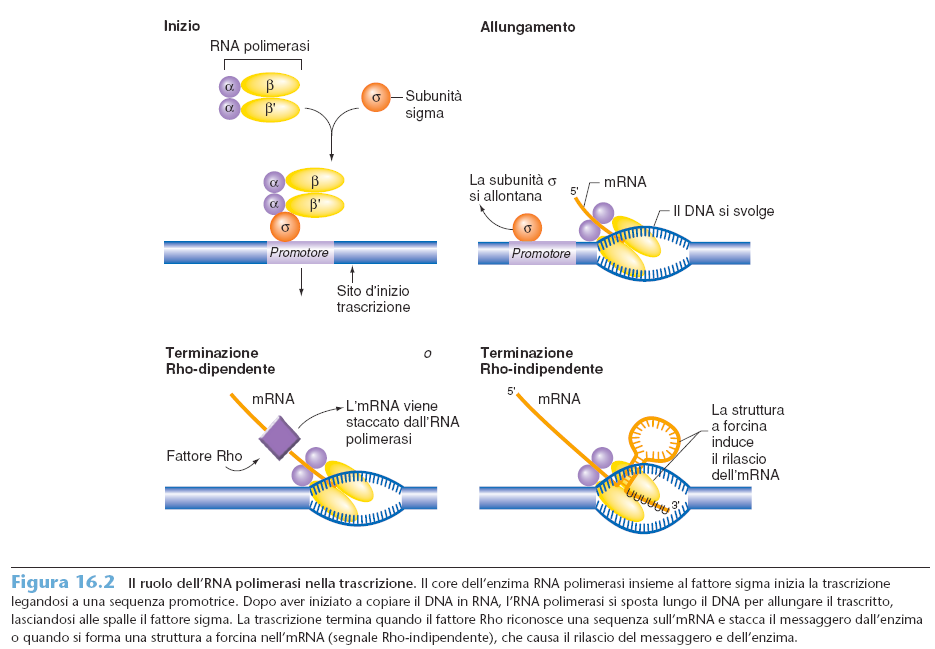 L’utilizzo del lattosio da parte di E. coli:
un sistema modello per lo studio della regolazione genica
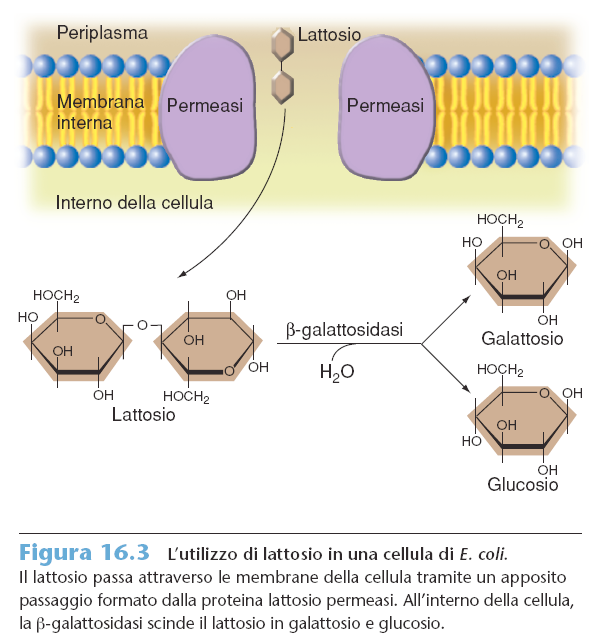 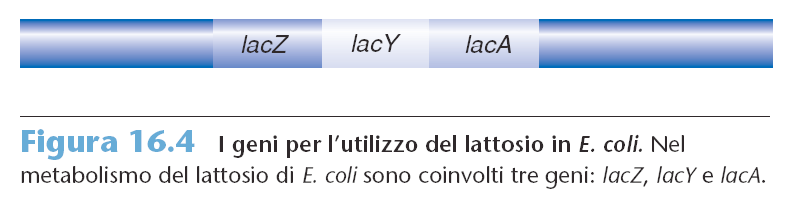 Esperimento PaJaMo
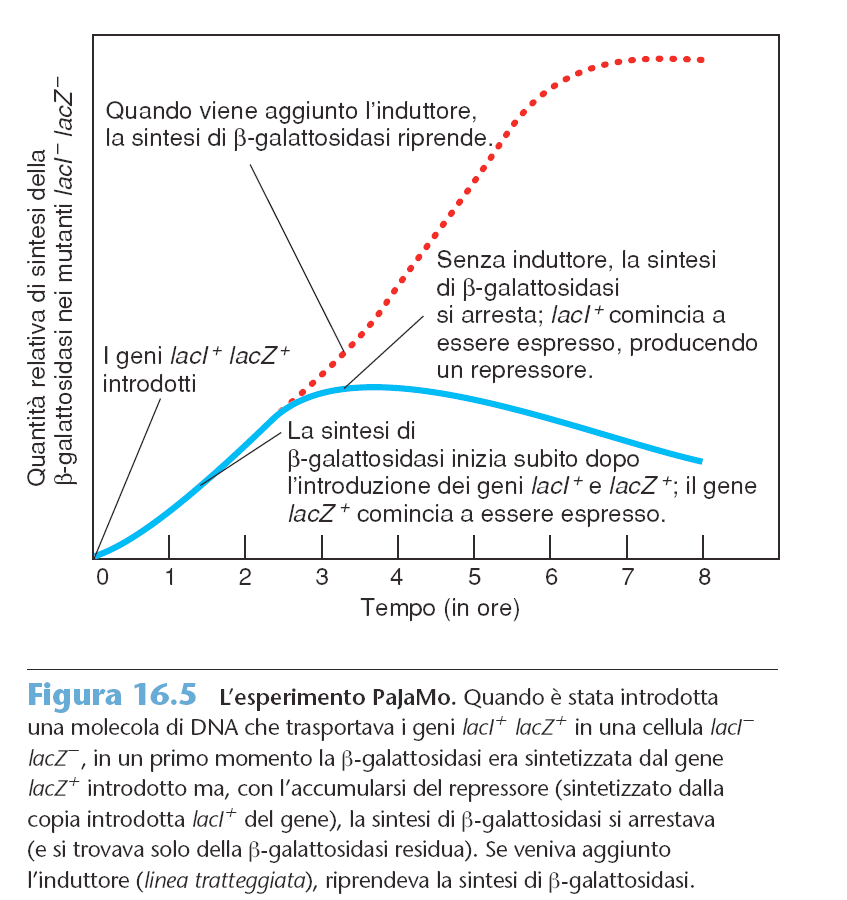 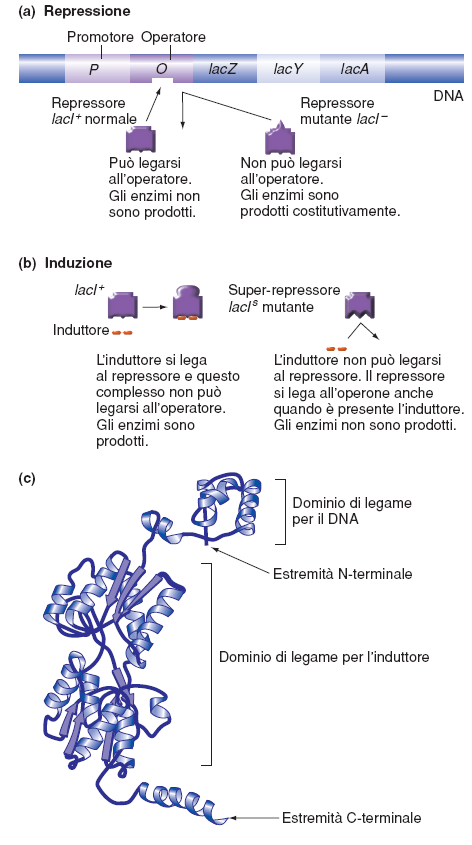 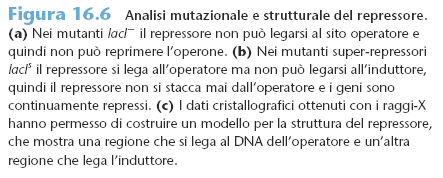 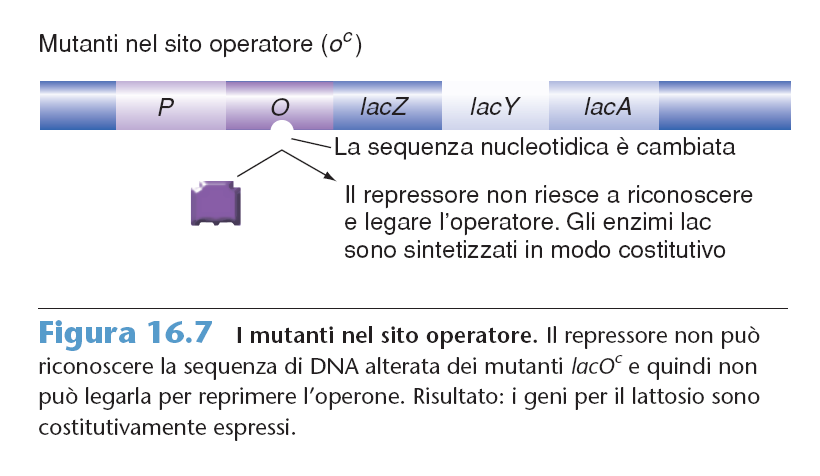 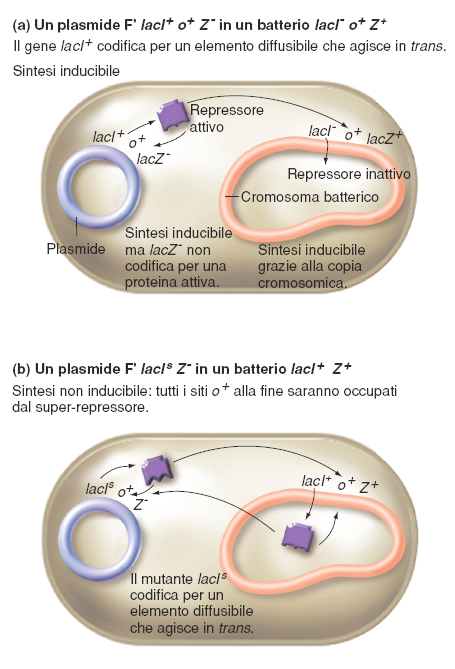 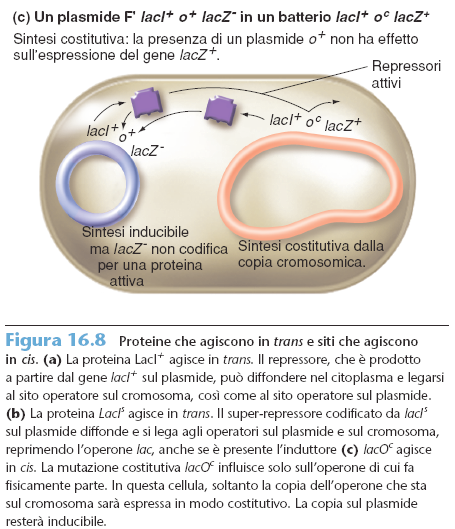 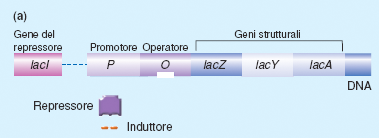 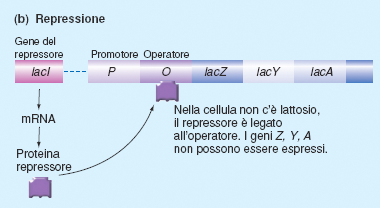 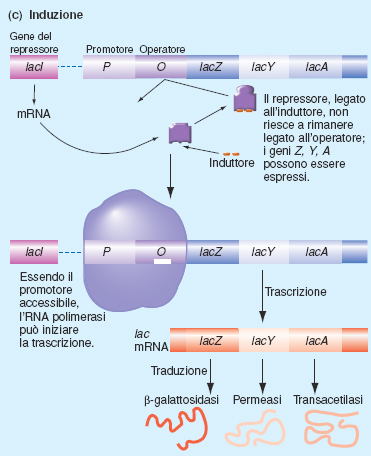 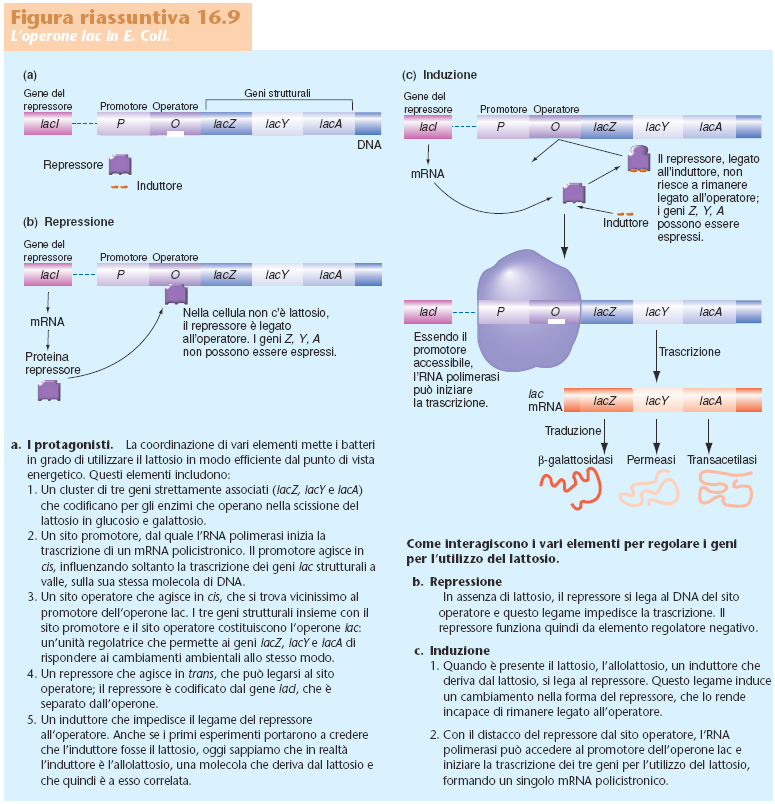 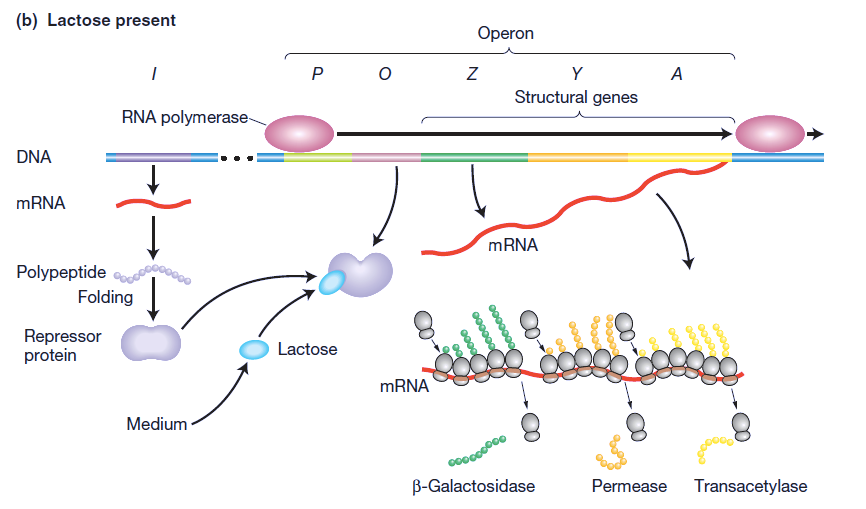 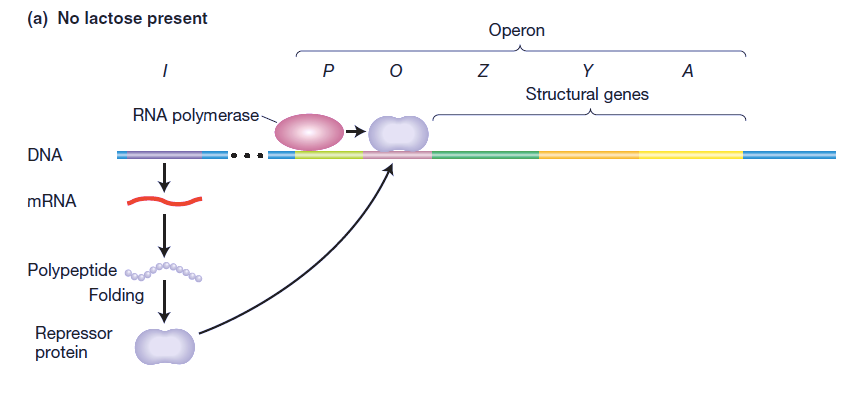 Gli operatori agiscono in cis
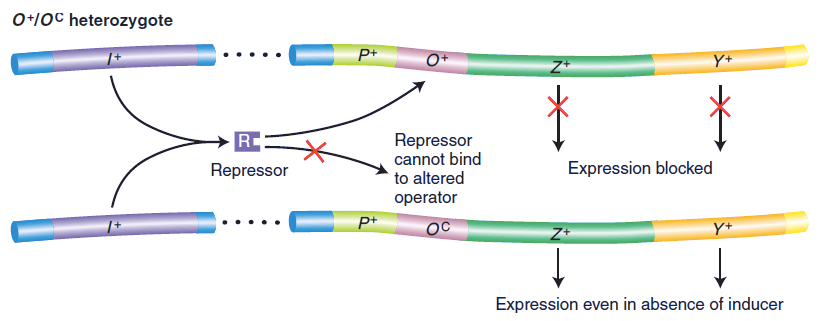 Galattosidasi (Z)
Permeasi (Y)
NON Indotto
Indotto
NON Indotto
Indotto
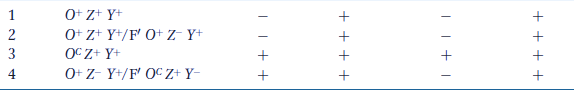 I repressori agiscono in trans
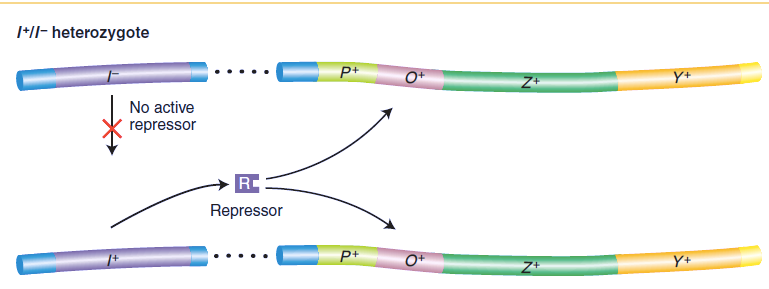 Galattosidasi (Z)
Permeasi (Y)
NON Indotto
NON Indotto
Indotto
Indotto
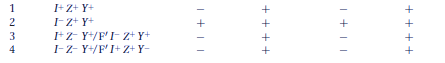 Il repressore contiene un sito di legame per il lattosio
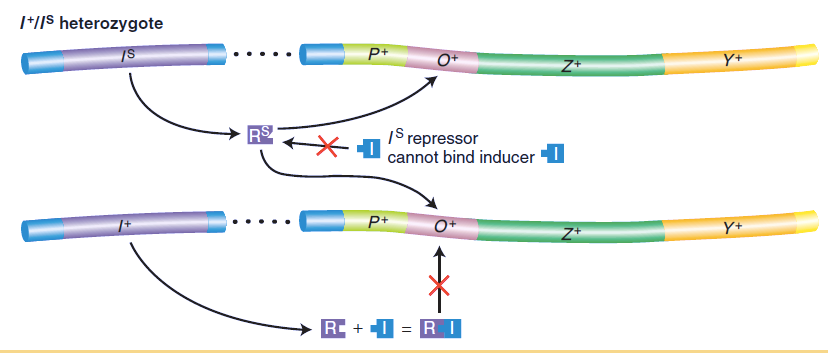 Repressione da catabolita
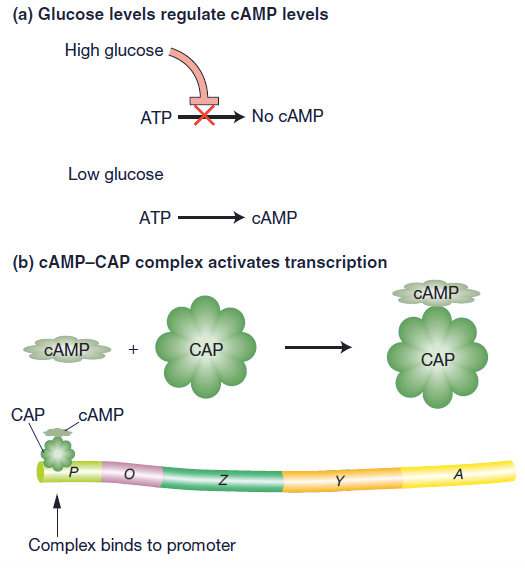 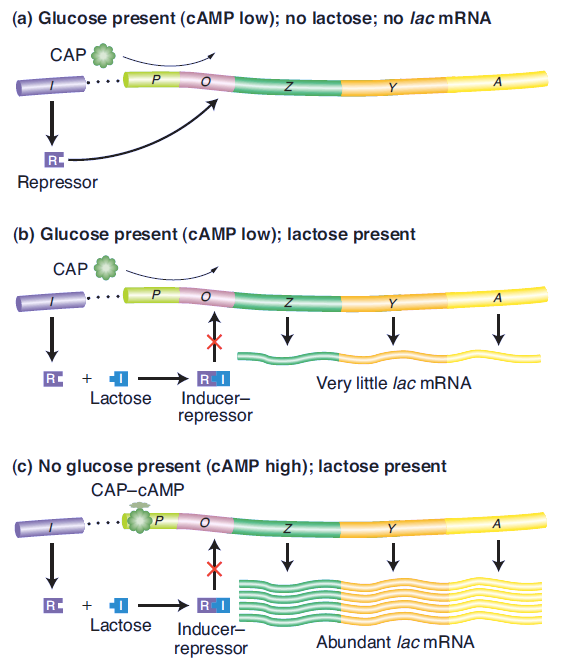 Confronto tra repressione e attivazione
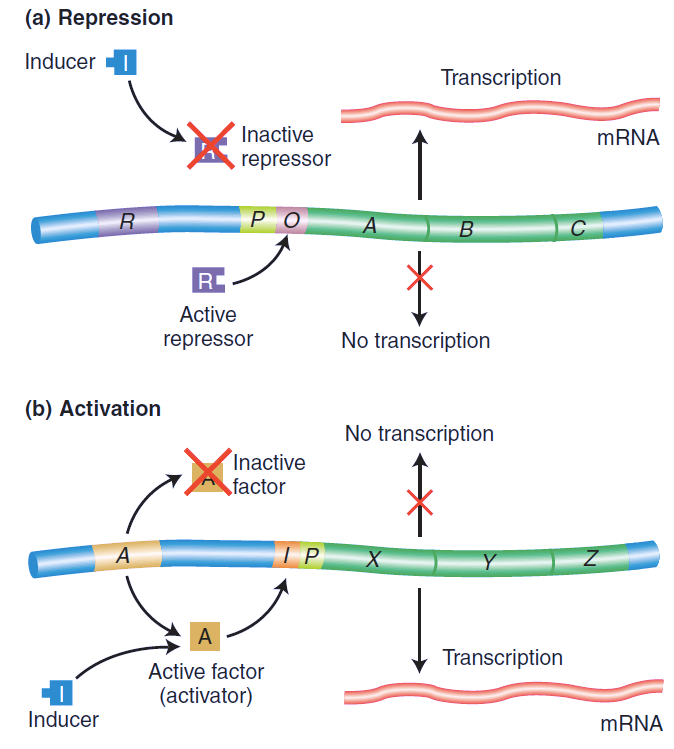 Regolazione positiva-l’operone del triptofano-
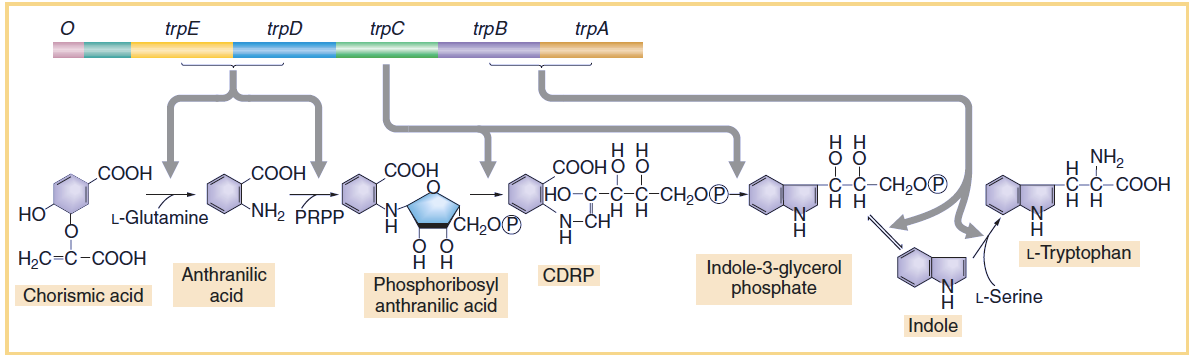 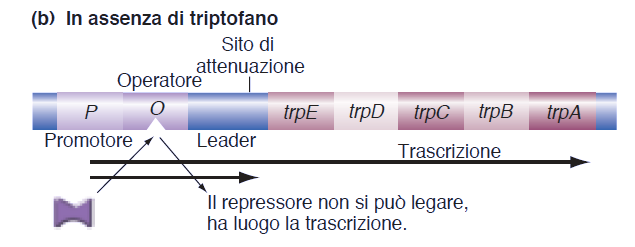 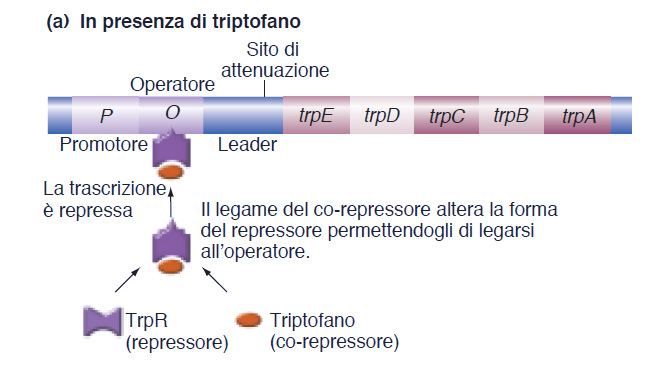 L’attenuazione come ulteriore livello di regolazione
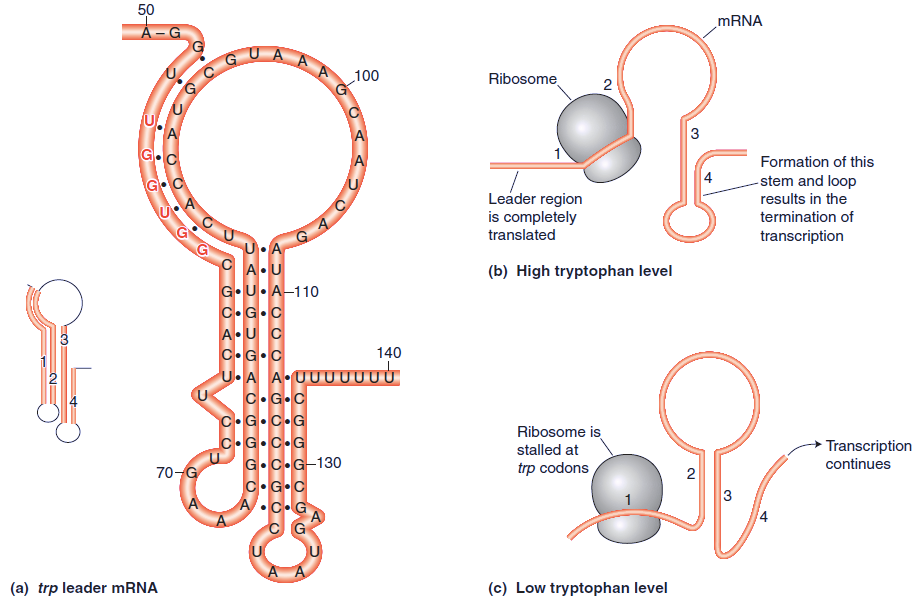 Concetti Essenziali
Nei procarioti ci sono molti meccanismi di regolazione genica che bloccano o inducono l’inizio della trascrizione.
Dagli studi sull’operone lac emerge un critico principio generale: i geni di regolazione di solito codificano per proteine che interagiscono in trans con gli elementi di regolazione sul DNA, localizzati nelle vicinanze del promotore (come i siti operatori), che agiscono in cis
Il raggruppamento dei geni negli operoni permette di regolare in modo coordinato, secondo diversi meccanismi, i geni che sono trascritti in un singolo mRNA policistronico a partire da un unico promotore.
L’attenuazione, una forma di regolazione fine degli operoni coinvolti nella biosintesi degli aminoacidi, è basata sulla quantità degli mRNA che terminano prematuramente la trascrizione.